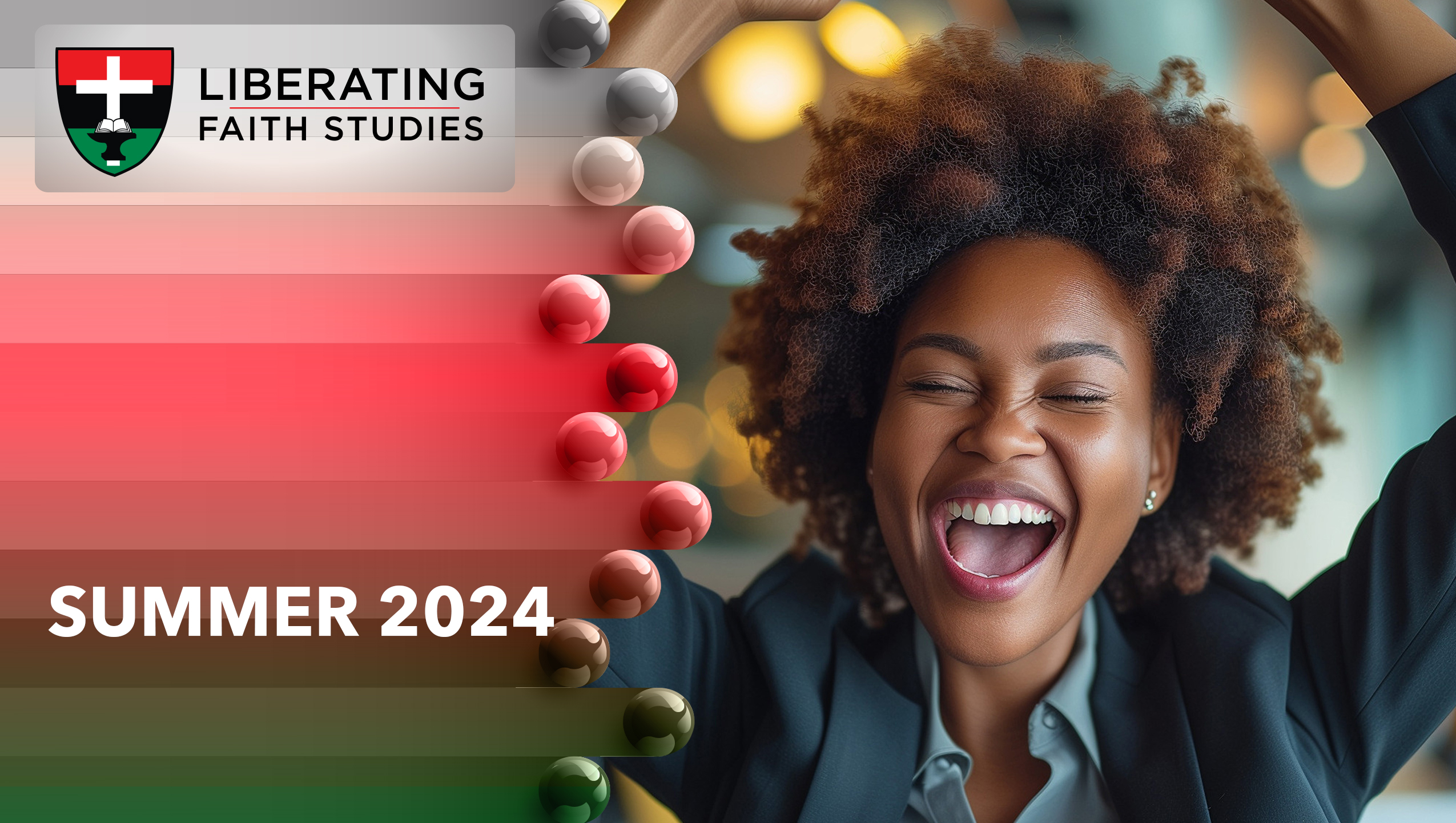 LESSON 11:  AUGUST 11
Christ’s Love as the Rule 

Focus Scripture: 1 John 3:1-10 
Key Verse: See what love the Father has given us, that we should be called children of God, and that is what we are. The reason the world does not know us is that it did not know him. 1 John 3:1 (NRSV UE)
1 John 3:1-10 (NRSV UE)
1	See what love the Father has given us, that we should be called children of God, and that is what we are. The reason the world does not know us is that it did not know him.
2	Beloved, we are God’s children now; what we will be has not yet been revealed. What we do know is this: when he is revealed, we will be like him, for we will see him as he is.
3	And all who have this hope in him purify themselves, just as he is pure.
4	Everyone who commits sin is guilty of lawlessness; sin is lawlessness.
5	You know that he was revealed to take away sins, and in him there is no sin.
6	No one who abides in him sins; no one who sins has either seen him or known him.
7	Little children, let no one deceive you. Everyone who does what is right is righteous, just as he is righteous.
8	Everyone who commits sin is of the devil, for the devil has been sinning from the beginning. The Son of God was revealed for this purpose: to destroy the works of the devil.
9	Those who have been born of God do not sin because God’s seed abides in them; they cannot sin because they have been born of God.
10	The children of God and the children of the devil are revealed in this way: all who do not do what is right are not from God, nor are those who do not love a brother or sister.
Key Terms
Colossians (kuh-losh-unz) – The church in Colossae was dealing with false teachings that questioned the divinity of Jesus.
Gnosticism (nahss-tih-sizz-um) – The thought and practice especially of various cults of late pre-Christian and early Christian centuries distinguished by the conviction that matter is evil and that emancipation comes through gnosis or secret knowledge.
Your title here
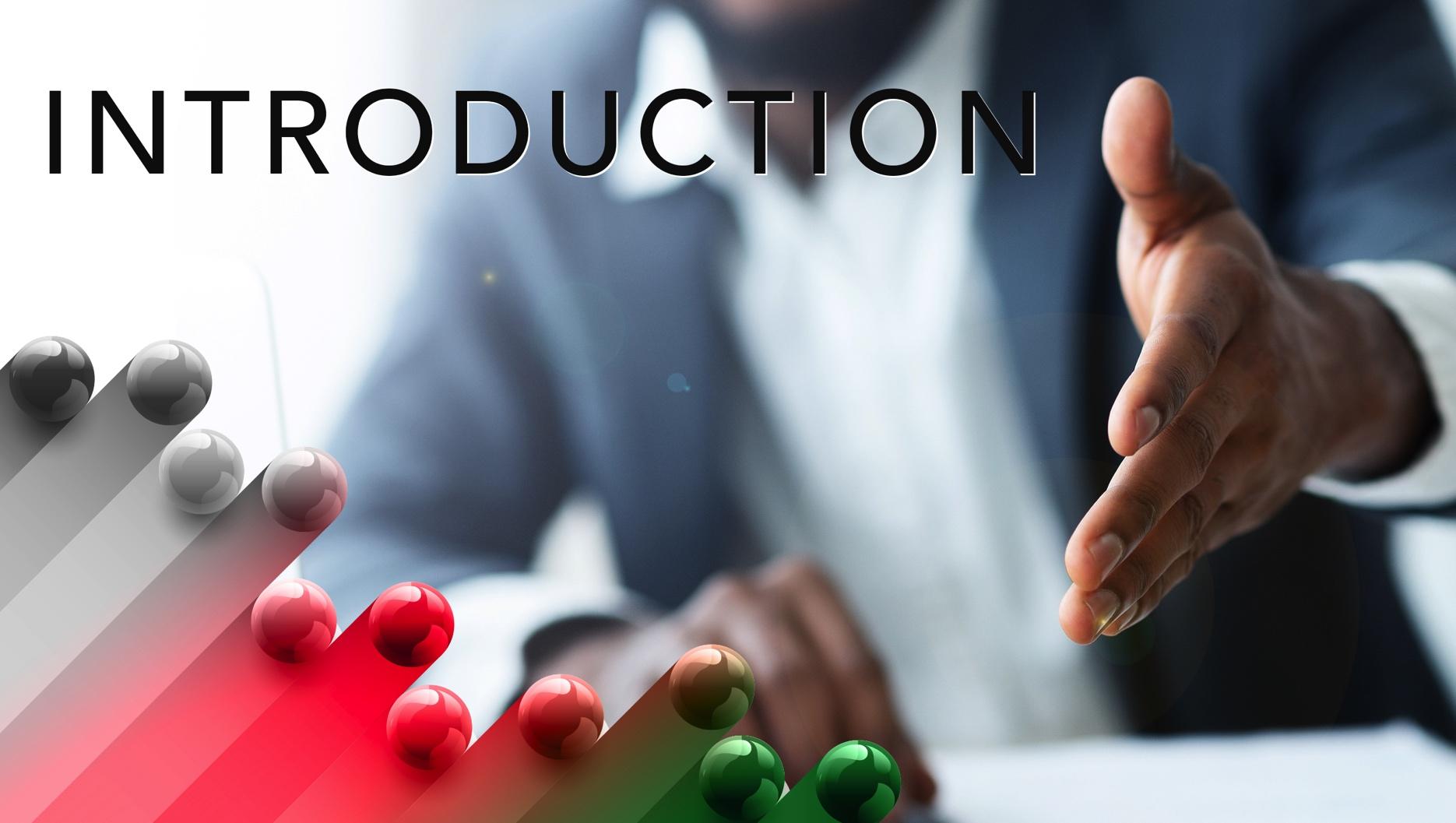 People can behave cruelly without regard for “right” and “wrong.” How does love become the rule for our thoughts and behaviors? In our lesson passage, 1 John says all who look forward to Christ’s coming have Christ’s love and purity as a model for their own lives. Today’s passage gives us guidelines or a framework for living as children of God who are perfectly and completely loved.
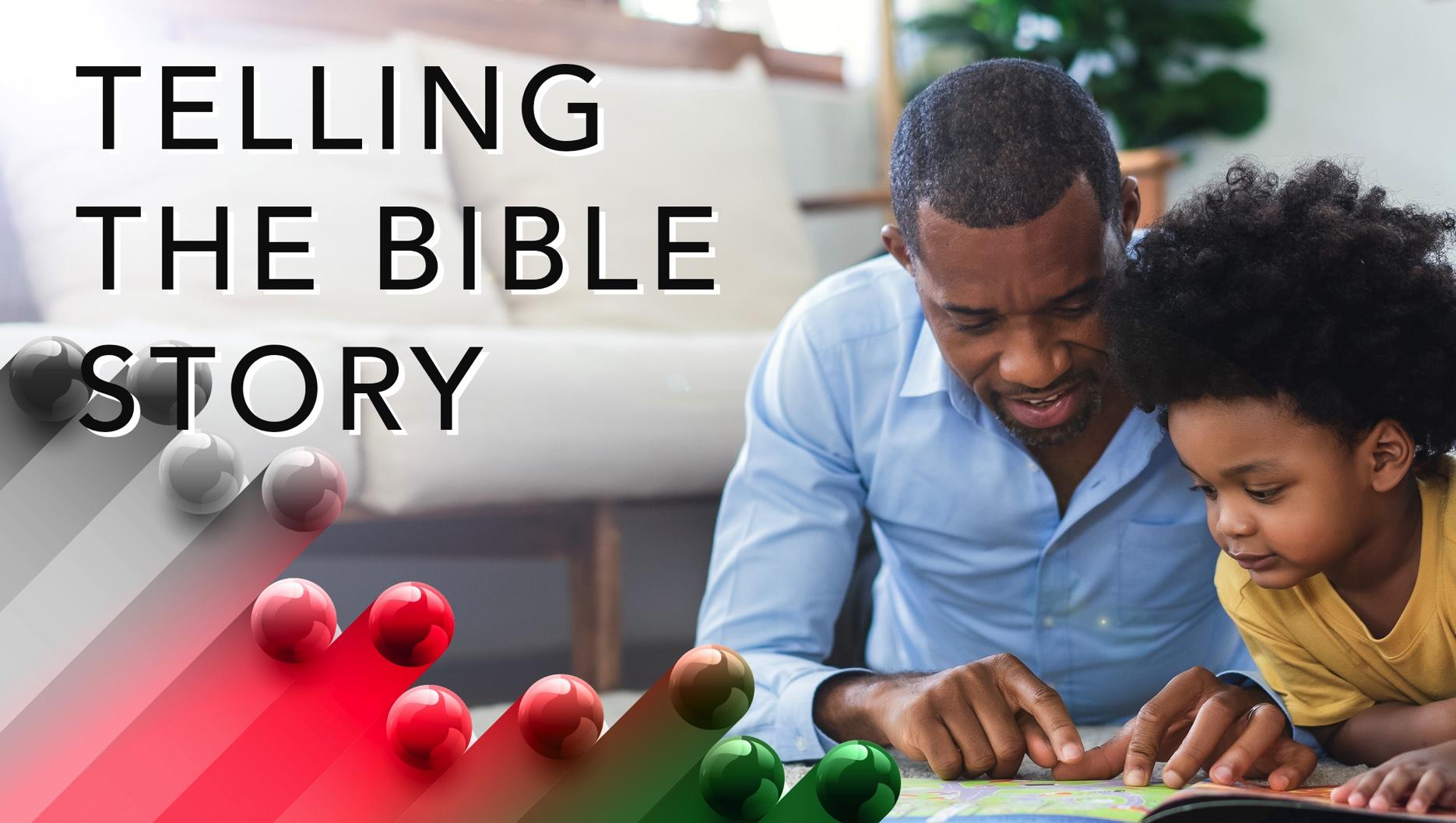 In response to the false doctrines and practices, 1 John declares, “We are family.” Because of God we are siblings who are loved by a good father. The model of love expressed here indeed is familial. God is Father and believers are “called children of God” (3:1). That this status is “given” implies something akin to an adoptive relationship as distinct from “begotten.”
A wonderful serenity has taken possession
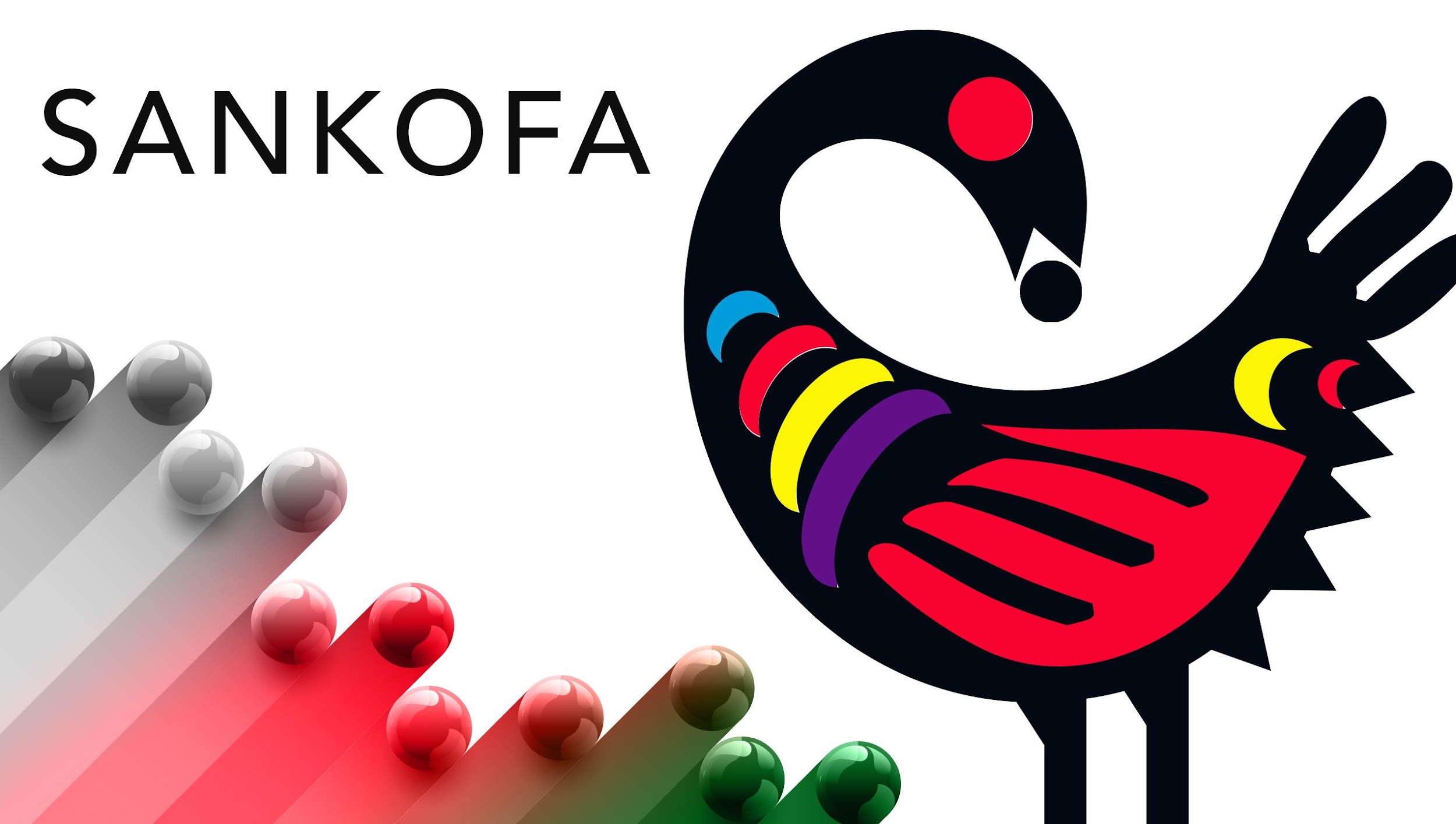 It is fascinating how folks can recognize and identify our affiliations. Often this is because of our uniform. In parts of Africa, one’s church affiliation is made obvious by the uniform that they wear. This is particularly true for the church women. In some places, the actual cloth of the outfit is printed with the church’s name and logo. In other cases, the colors and styles are the identifiable marks. One can be heard saying, “Tell me the colors and I’ll tell you the church!”
A wonderful serenity has taken possession
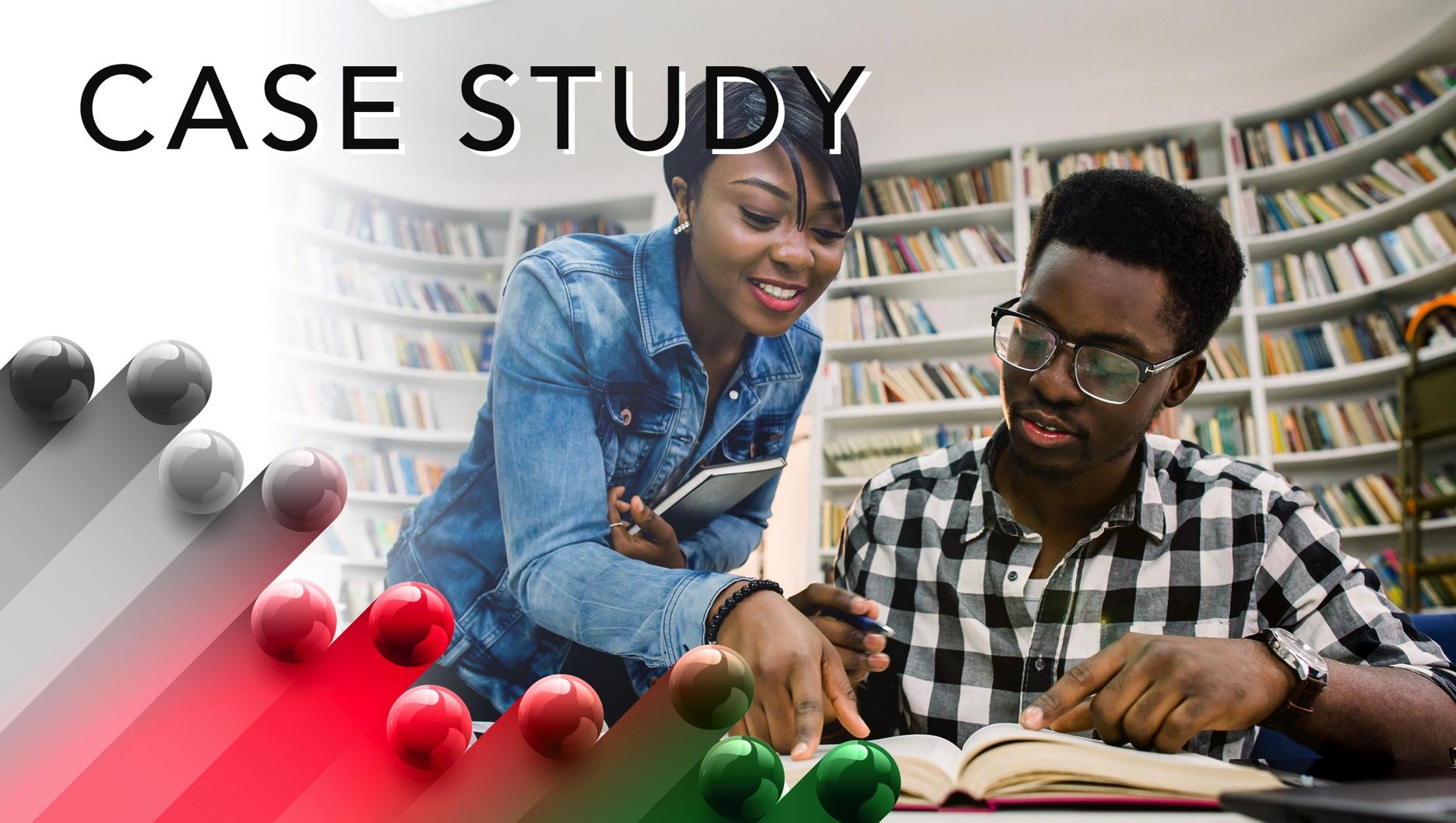 There is a lot of talk about AI, artificial intelligence. Many of us use it every day without really noticing it or thinking about it. One such example of AI is facial recognition technology. How does Facebook know to tag you in the photo? How do you unlock your phone or other devices by simply looking at it? This technology makes some things easier and seamless and maybe even secure.
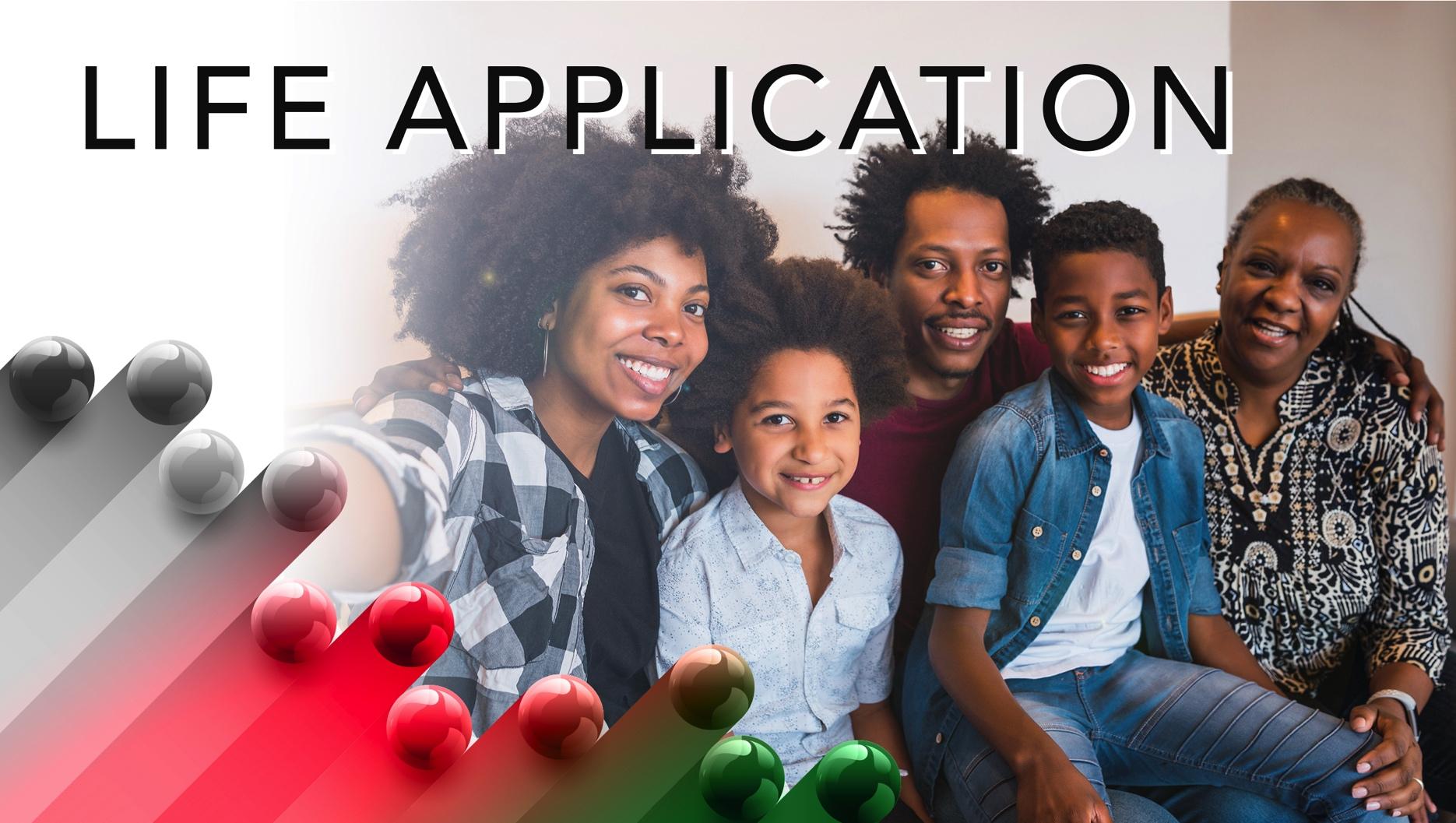 Our lessons can be summed up with seven two-word statements: Truth matters. Relationship matters. Family matters. Revelation matters. Identity matters. Actions matter. Love matters.
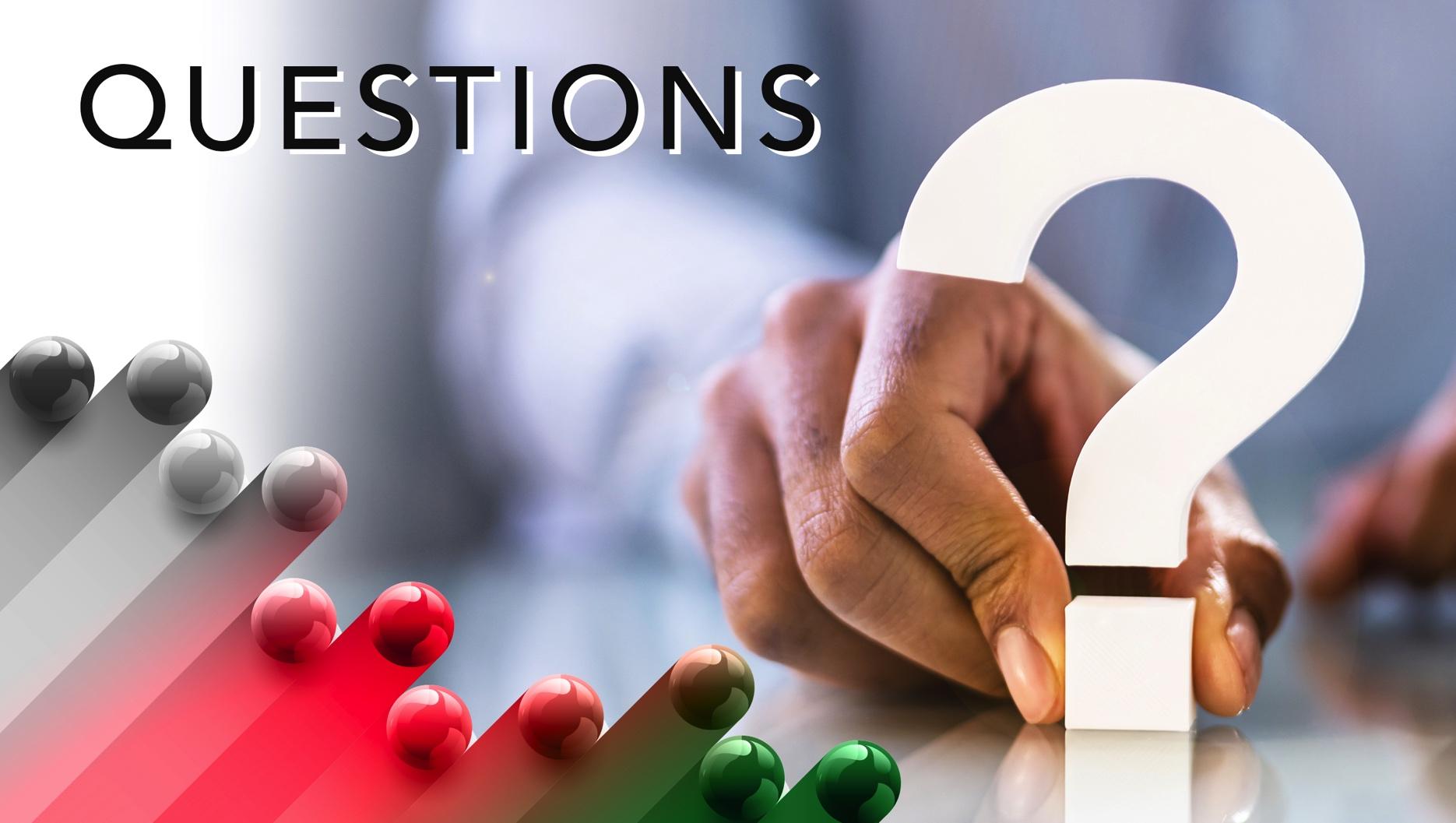 1.	Given 1 John 3:1, what implications would John have us draw about God? About our self-image?
2.	Have you ever had someone who you did not know identify you as a Christian? What helped them identify you as such?
3.	By what traits or actions that identify you as a Christian do you want to be remembered?
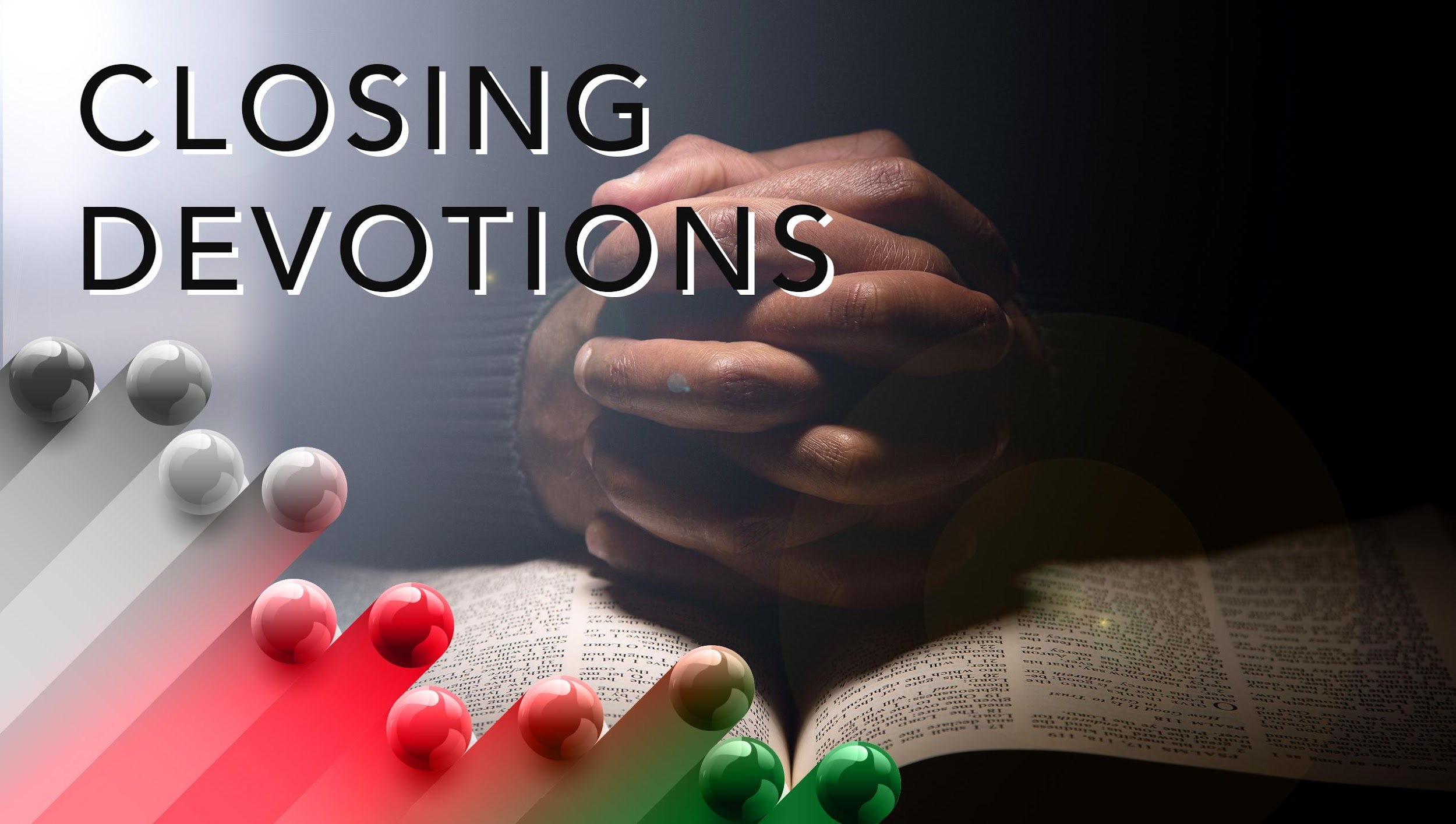 Closing Song: “We Are One in the Spirit”:  https://youtu.be/bL5bT_Ezeq8?si=qLjcJ_UVy34BjZZU 
Closing Prayer: Loving God, thank you for making us your children. We desire to look and act more like Christ. In his name, we pray. Amen.